The Local Academic Senate and the Union or Collective Bargaining Agent Friday, February 19, 9-10 AM
The Local Academic Senate and the Union or Collective Bargaining Agent Friday, February 19, 9-10 AMDriving Change: Building Unity, Culture and Equity-Mindedness
Panel Description: The California Code of Regulations Title 5 provides academic senates with the authority as the primary voice in recommendations on all academic and professional matters, while unions or collective bargaining agents address wages and working conditions. Join this session to examine the purviews of the local academic senate and the union or bargaining agent, areas in which the two institutions overlap, and opportunities for part-time faculty involvement.

Grace Chee, ASCCC Part-Time Committee & AFT1521 West Chapter President
Virginia "Ginni" May, ASCCC Vice President
Karen Chow, ASCCC Part-Time Committee & Area B Representative 
Wendy Brill-Wynkoop, College of the Canyons & FACCC President-Elect
2
The Local Academic Senate and the Union or Collective Bargaining Agent Friday, February 19, 9-10 AMDriving Change: Building Unity, Culture and Equity-Mindedness
Introductions 
Title 5 Education Code on Academic Senate - Ginni
Union (or Collective Bargaining Agent) legislation - Wendy
Areas of Senate and Union Overlap - Grace/Karen
Opportunities for Part-time Faculty (examples from each presenter)
Q&A & Sharing Success Stories
3
Collegial Consultation
Title 5 §53200 – Definitions “The 10+1”
“Academic and professional matters” means the following policy development and implementation matters:
curriculum, including establishing prerequisites and placing courses within disciplines;
degree and certificate requirements;
grading policies;
educational program development;
standards or policies regarding student preparation and success;
district and college governance structures, as related to faculty roles;
faculty roles and involvement in accreditation processes, including self-study and annual reports;
policies for faculty professional development activities;
processes for program review;
processes for institutional planning and budget development; and
other academic and professional matters as are mutually agreed upon between the governing board and the academic senate.
4
Collegial Consultation
Title 5 §53200 – Definitions “The 10+1”
“Consult collegially” means that the district governing board shall develop policies on academic and professional matters through either or both of the following methods, according to its own discretion:

relying primarily upon the advice and judgment of the academic senate; or
agreeing that the district governing board, or such representatives as it may designate, and the representatives of the academic senate shall have the obligation to reach mutual agreement by written resolution, regulation, or policy of the governing board effectuating such recommendations.
5
Collegial Consultation
Title 5 §53203 – Powers

Governing Board shall adopt policies delegating authority and responsibility to its Academic Senate and requires collegial consultation.
Policies in (a) shall be adopted through collegial consultation with the Academic Senate.
Guarantees the Academic Senate the right to meet with or appear before the board while in the process of consulting collegially.
6
Collegial Consultation
Title 5 §53203 – Powers

f) The appointment of faculty members to serve on college or district committees, task forces, or other groups dealing with academic and professional matters, shall be made, after consultation with the chief executive officer or his or her designee, by the academic senate. Notwithstanding this Subsection, the collective bargaining representative may seek to appoint faculty members to committees, task forces, or other groups.
7
Effective Participation – Staff
Title 5 §51023.5 (a)
The governing board of a community college district shall adopt policies and procedures that provide district and college staff the opportunity to participate effectively in district and college governance.

Title 5 §51023.5 (a)(4)
Staff shall be provided with opportunities to participate in the formulation and development of district and college policies and procedures, and in those processes for jointly developing recommendations for action by the governing board, that the governing board reasonably determines, in consultation with staff, have or will have a significant effect on staff.
8
Effective Participation – Students
Title 5 §51023.7 (a) 
The governing board shall adopt policies and procedures that provide students the opportunity to participate effectively in district and college governance.
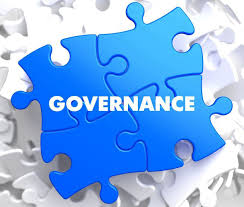 9
Effective Participation – Students(in Guided Pathways – the “9+1”)
Grading policies
Codes of student conduct
Academic disciplinary policies
Curriculum development
Course/program initiation or elimination
Processes for institutional planning and budget development
Standards and policies regarding student preparation and success
Student services planning and development
Student fees
Any other district or college policy… that will have a significant effect on students
10
Authority of 	Union
Salary, Benefits and Working Conditions
California Government Code section 3543 (a)
(a) Public school employees shall have the right to form, join, and participate in the activities of employee organizations of their own choosing for the purpose of representation on all matters of employer-employee relations.  Public school employees shall have the right to represent themselves individually in their employment relations with the public school employer, except that once the employees in an appropriate unit have selected an exclusive representative and it has been recognized pursuant to Section 3544.1 or certified pursuant to Section 3544.7 , an employee in that unit shall not meet and negotiate with the public school employer.
11
Collective Bargaining
School calendar;
Compensation;
Wages;
Hours of employment;
Terms and conditions of employment including health and welfare benefits;
Leave;
Transfer and reassignment policies;
12
Collective Bargaining
Safety conditions;
Class size;
Procedures for evaluation of employees;
Organization security;
Procedures for processing grievances;
Layoff procedures;
Alternative compensation or benefits for employees adversely affected by pension limitations;
Additional compensation or salary schedule based on criteria other than years of training and experience.
13
Areas of Senate/Union Overlap & Purview
Faculty Hiring Procedures
Part-Time Faculty Hiring/Rehire Rights
Enrollment Management
Class size
Office Assignment
Professional Development
Faculty Evaluations
Tenure Review Process
Communication/consultation





Textbooks
Academic Calendar
Academic Freedom
“+1” of the 10+1 Purview
Program Viability/Discontinuance
14
Driving Change: Building Unity, Culture & Equity-MindednessOpportunities for Part-time Faculty
College and academic senate committees 
Senate Representation – Karen
Senate vote – adjunct faculty suffrage – Grace
Department/Division Representatives – Karen
Paid/Voluntary service – Grace
ASCCC Statewide Service here – Ginni
Union Statewide & Local Opportunities – Wendy/Grace
CFT - Grace
CTA – Wendy
FACCC – Wendy
Local unions – Wendy/Grace
15
Q&A (or Sharing Success Stories)
How to drive change, build unity, culture and equity?
16
Best Practices:
Collegiality and consultation
Learning State and Federal Laws on Unions/Collective Bargaining
Familiarity with local board policies and collective bargaining agreement
Mutual understanding of purview between Senate and Union 
Include all faculty (full and part-time)
17
The Local Academic Senate and the Union or Collective Bargaining Agent Friday, February 19, 9-10 AMDriving Change: Building Unity, Culture and Equity-Mindedness
Thank you for attending!

Grace Chee, ASCCC Part-time Committee 
Virginia "Ginni" May, ASCCC Vice President 
Karen Chow, ASCCC Part-Time Committee & Area B Representative 
Wendy Brill-Wynkoop, College of the Canyons & FACCC President-Elect
18